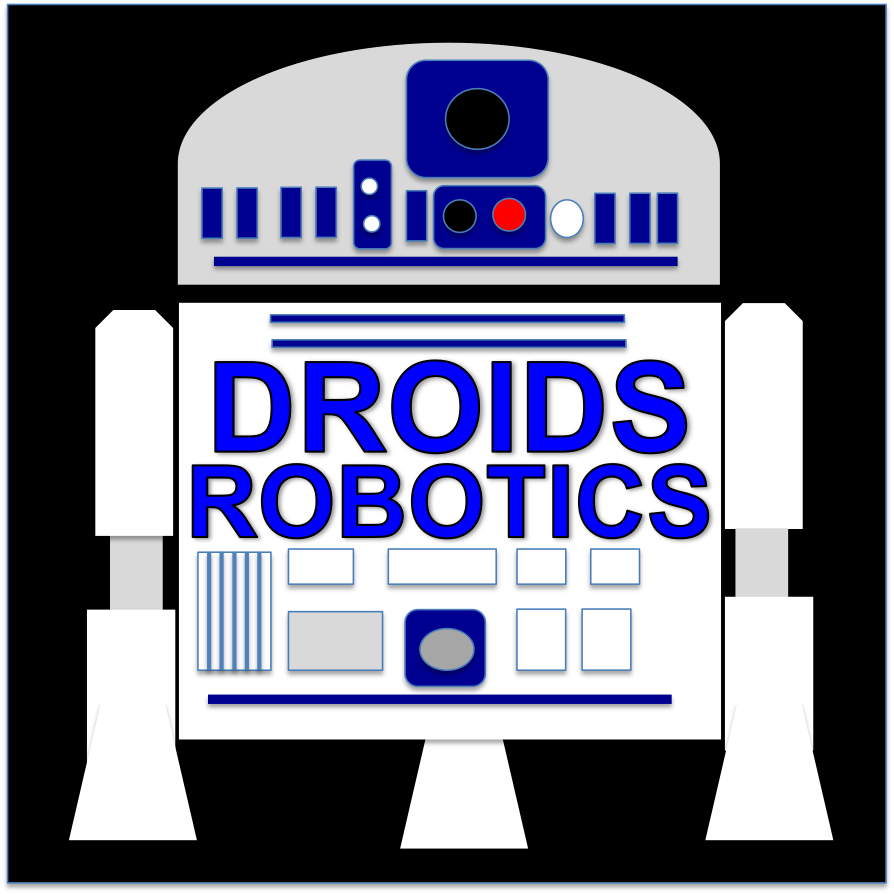 INTERMEDIATE programming LESSON: debugging Techniques: DISPLAY, LIGHT, Sound, Button Press…
By Droids Robotics
© 2014, Droids Robotics, v. 1.0, www.droidsrobotics.org, team@droidsrobotics.org
Why Debug?
Debugging is a useful strategy to figure out where in your program something is going wrong or what went wrong
Once your code starts to become long or complicated (e.g. using sensors), it can become hard to figure out where in the program you are
The following slides show you some ways of knowing where you are in your program or knowing what values your sensors see
You will see that these techniques can be VERY USEFUL to an FLL team
Think of Solution
Re-Test Program
Fix Error
Locate Error
HURRAY!
© 2014, Droids Robotics, v. 1.0, www.droidsrobotics.org, team@droidsrobotics.org
Different Techniques
Play Selected vs. Button Press
Very similar techniques
Lets you try out smaller portions of code
Play Selected requires bluetooth
Button Press requires some care so you don’t jostle the robot when pressing the button
Light, Sound and Display

Very similar techniques
Light and Sound are used in the same way
Teams enjoy the sound more and it is easier to identify sometimes
Display Block comes in handy for knowing what block is played if your robot gets stuck and if you want to see the sensor values
© 2014, Droids Robotics, v. 1.0, www.droidsrobotics.org, team@droidsrobotics.org
PLAY SELECTED
Play selected is useful for running small parts of the program
Use when you don’t want to wait for your robot to complete other parts of the program before getting to the part you want to see
If you don’t have bluetooth built in the computer, we recommend that you purchase a bluetooth dongle (US $10-15) because it makes this type of debugging easier
To use, highlight the parts of the program you want to run and pick the play button with the parentheses (>)
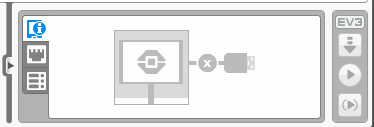 © 2014, Droids Robotics, v. 1.0, www.droidsrobotics.org, team@droidsrobotics.org
“WAIT FOR” BUTTON PRESS
To place a Wait for Button Press block in your program, place a wait block into your program
Go under brick buttons > compare > brick buttons, then choose which button needs to be pressed to continue the program
Place these wait for button presses every block or two close to where the robot is not working correctly 
This can help you pinpoint which block is causing the robot to fail
The robot will stop and “wait for you to press the button”
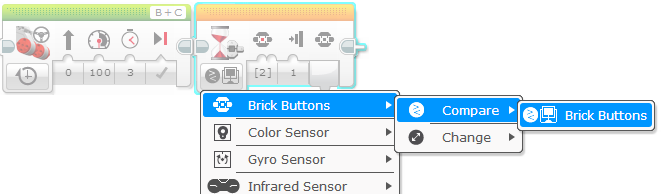 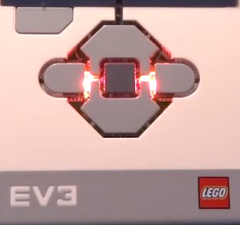 © 2014, Droids Robotics, v. 1.0, www.droidsrobotics.org, team@droidsrobotics.org
VISUAL ALERTS: BRICK STATUS LIGHT BLOCK
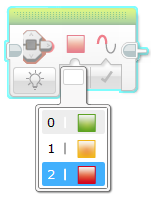 Place these blocks at critical steps in your program
You will then be able to visualize what block is playing and figure out where the error might be
Brick status light blocks can be used for warnings
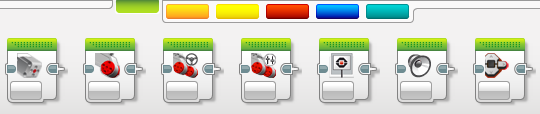 Brick
Status
Light
block
© 2014, Droids Robotics, v. 1.0, www.droidsrobotics.org, team@droidsrobotics.org
SOUND ALERTs: SOUND BLOCK
You can insert different sounds at intervals (about every 5 blocks or so, and then run the program again while listening for beeps.
Once you pick Play Tone, select Play Type and pick “play once”
These sounds can help you narrow down where in the program something is going wrong.
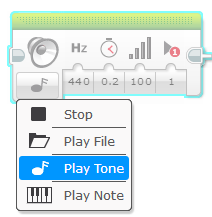 Now we know it’s between Move Inches and Spin Turn!
BEEP!
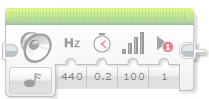 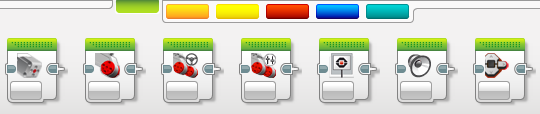 Sound
block
© 2014, Droids Robotics, v. 1.0, www.droidsrobotics.org, team@droidsrobotics.org
PRINT TO SCREEN: DISPLAY BLOCK
Showing which block is playing on your robot 
Helps identify what block the robot is stuck on








Seeing the sensor readings – to see what the robot sees!
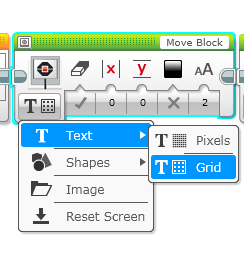 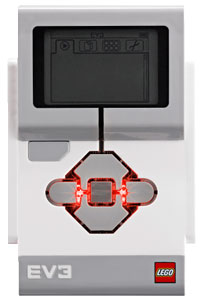 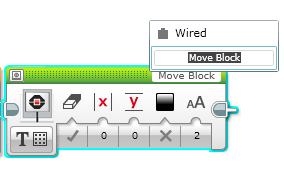 Move inches
Light-1  100
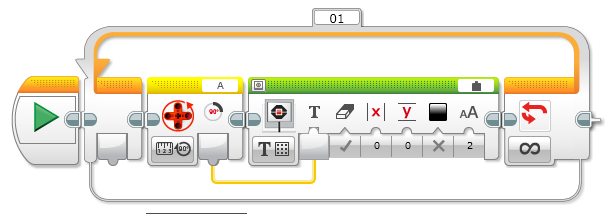 © 2014, Droids Robotics, v. 1.0, www.droidsrobotics.org, team@droidsrobotics.org
SAMPLE VIDEO ON NEXT SLIDE
The video on the next slide is NOT intended as a solution to the Search Engine mission and isn’t even very good code to get there
Instead, what you should look at is how debugging techniques were used during the run
Wait for button press
Sounds alerts
Brick lights
Sensor readings displayed on brick
© 2014, Droids Robotics, v. 1.0, www.droidsrobotics.org, team@droidsrobotics.org
SAMPLE VIDEO – CLICK TO PLAY
© 2014, Droids Robotics, v. 1.0, www.droidsrobotics.org, team@droidsrobotics.org
OTHER METHODS
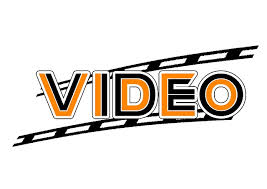 Recordings:
You can record your runs with a camera. Then watch each run and observe what went wrong

Comments:
You can also use “comments” to help debug – we add comments to remember what older values were entered into a block.  We watch the run and then adjust these values
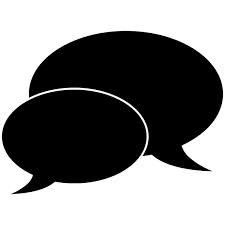 © 2014, Droids Robotics, v. 1.0, www.droidsrobotics.org, team@droidsrobotics.org
CREDITS
This lesson was made by Nick Faber with help from Sanjay Seshan and Arvind Seshan from FLL Team: Not the Droids You Are Looking For.
They are free to use and distribute. Please just give credit to the team and send a thank you note if you can.
You can reach the Droids at: team@droidsrobotics.org
More lessons: www.ev3lessons.com
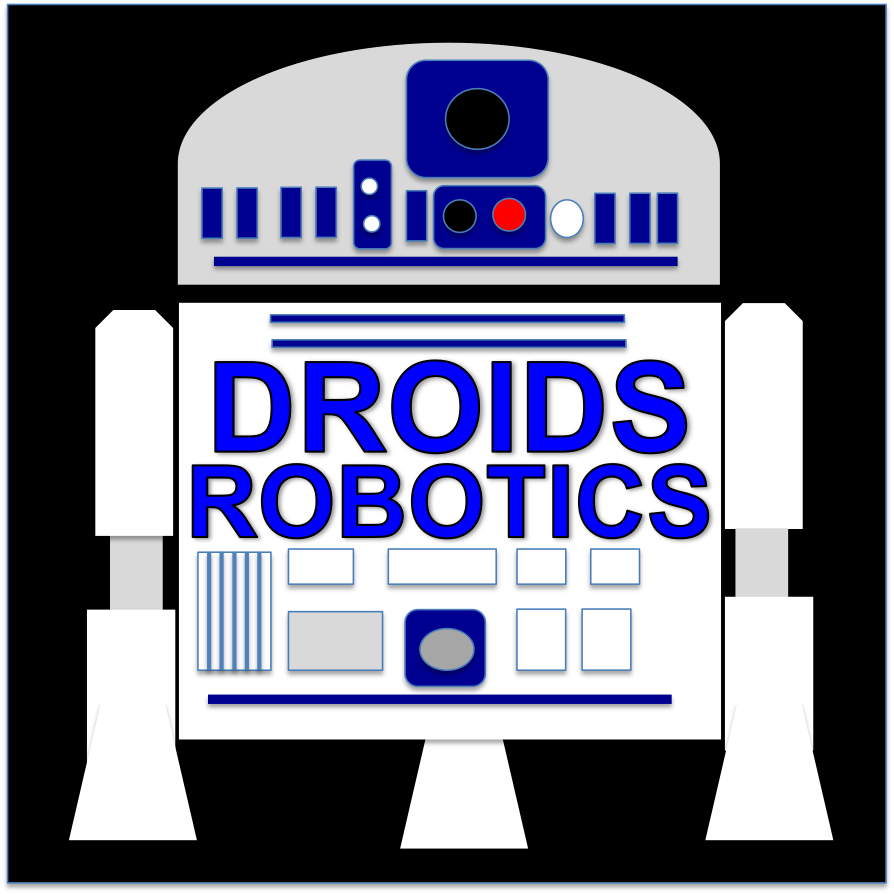 © 2014, Droids Robotics, v. 1.0, www.droidsrobotics.org, team@droidsrobotics.org